Unit 15: What would you like to be in the future?
Period 50_Lesson 2 (page 32+33)
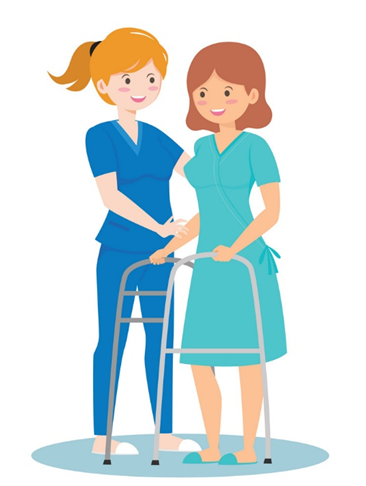 Vocabulary
look after patients
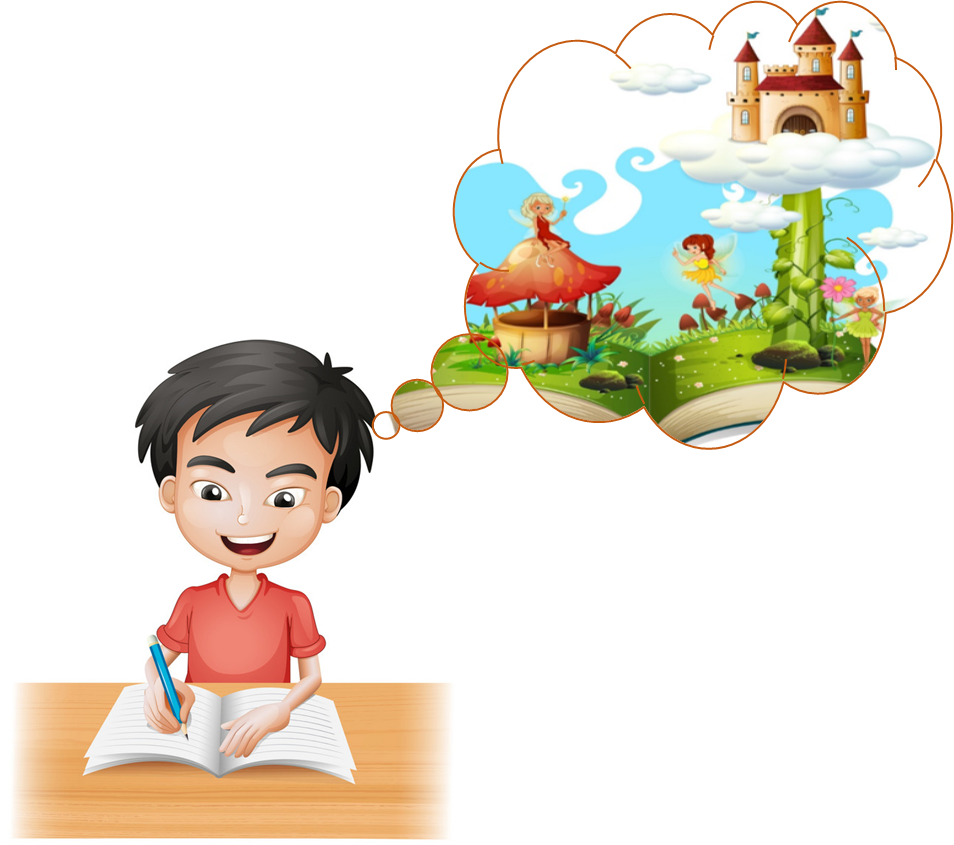 (chăm sóc nhưng bệnh nhân)
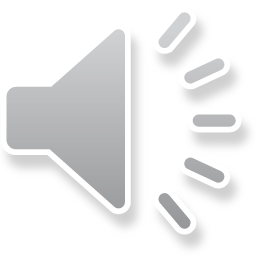 write stories for children
1
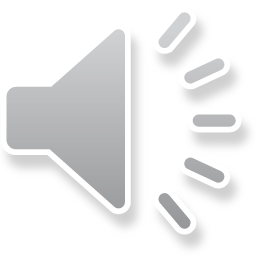 2
(viết truyện cho trẻ em)
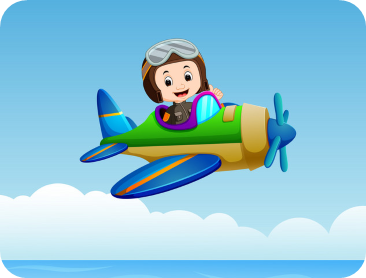 fly a plane
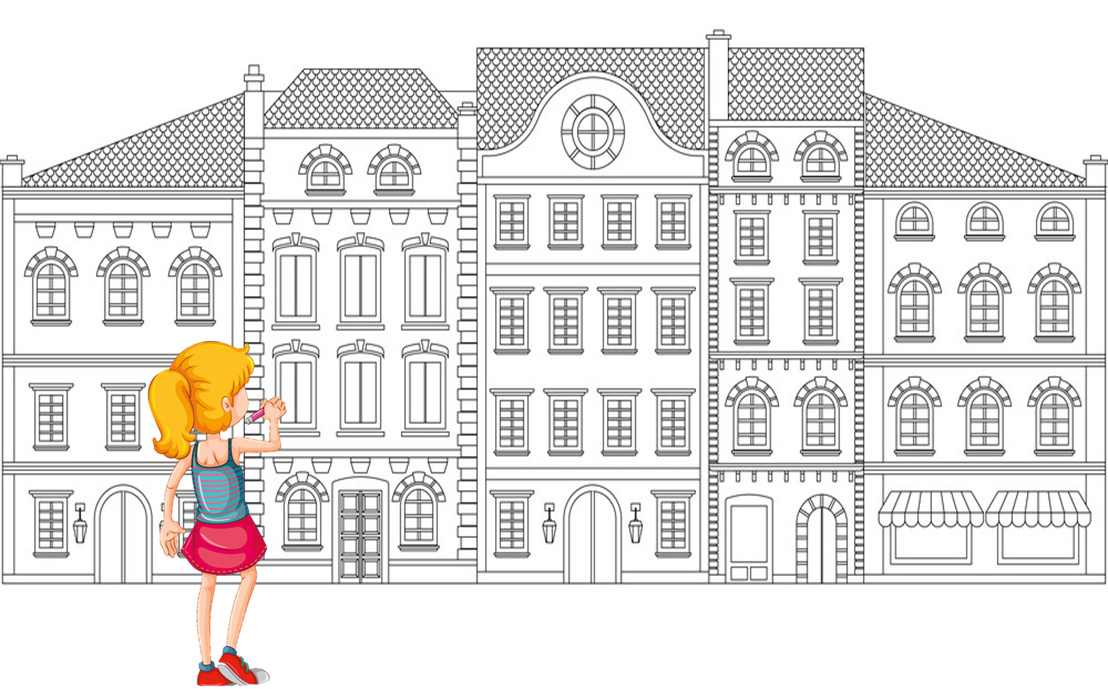 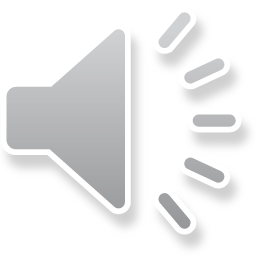 (lái máy bay)
design buildings
3
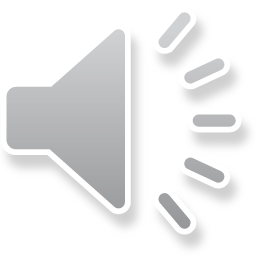 (thiết kế các tòa nhà)
4
1. Look, listen and repeat.
Why would you like to be a writer?
What would you like to be in the future, Mai?
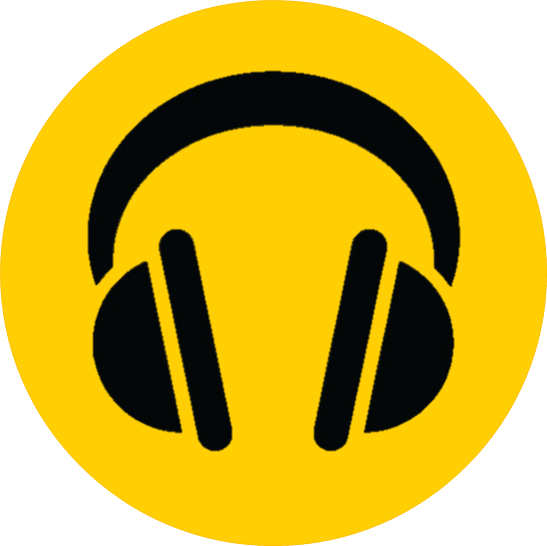 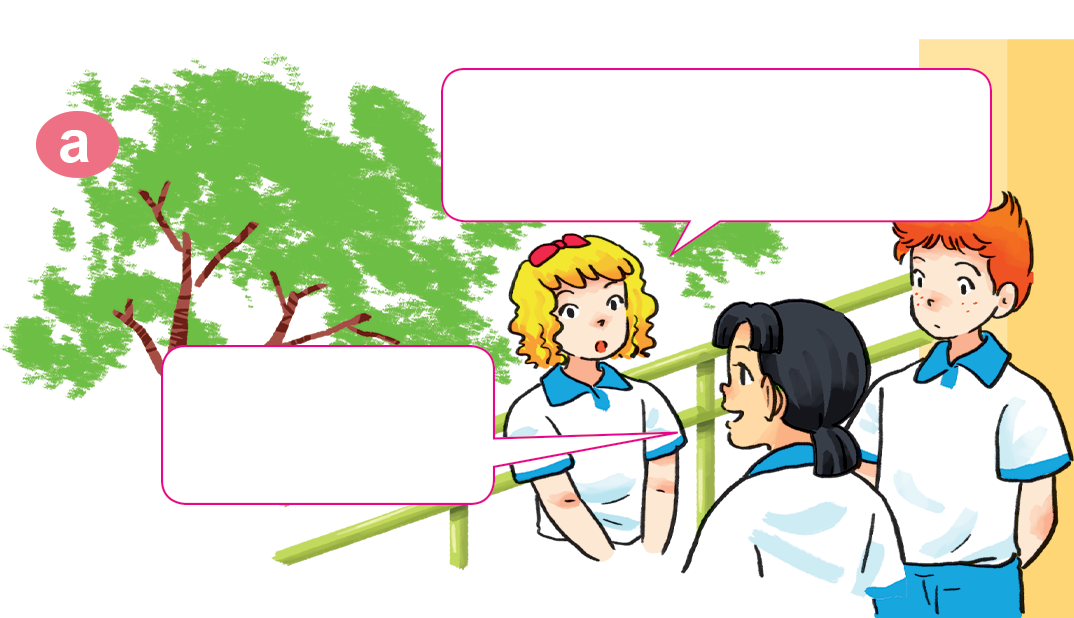 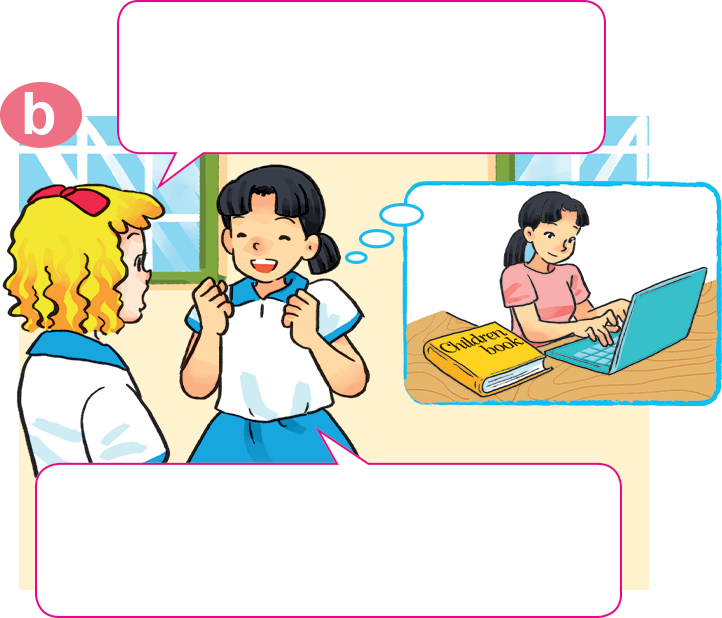 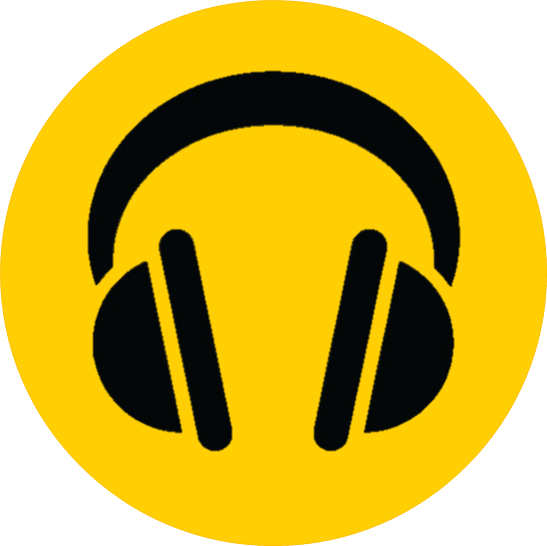 I'd like to be a writer.
Because I'd like to write stories for children.
Would you like to be a writer too, Tony?
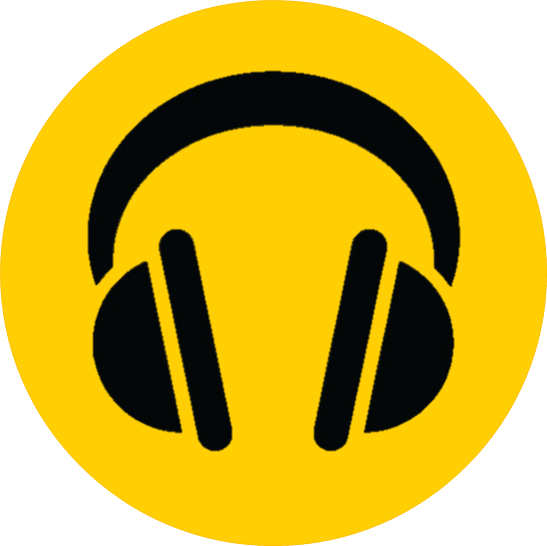 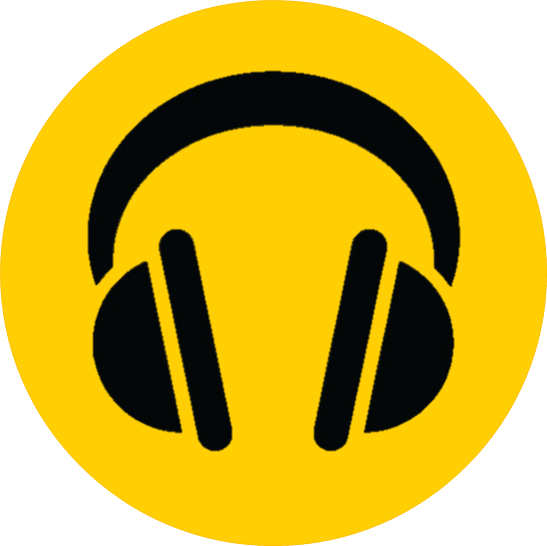 A pilot? Why?
No. I'd like to be a pilot.
Because I'd like to fly a plane.
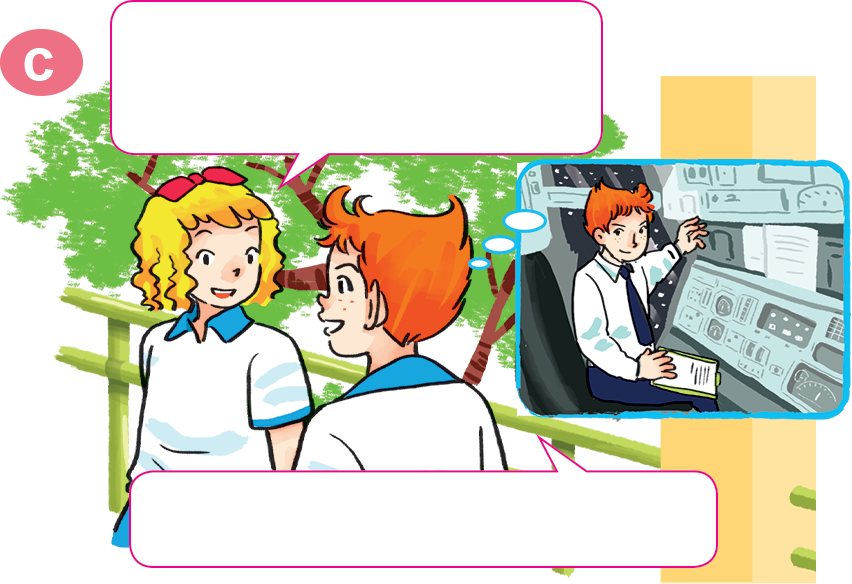 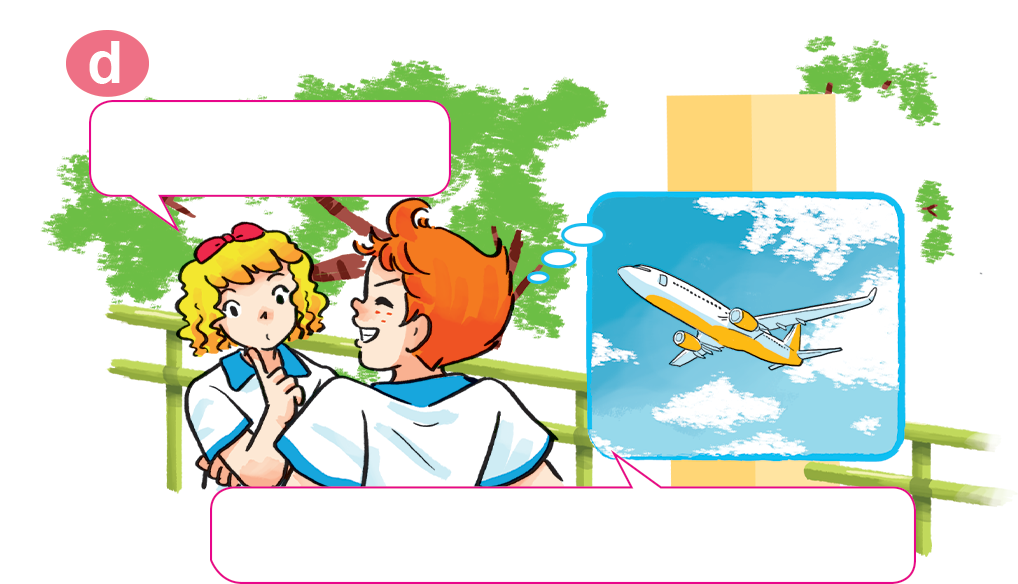 Model sentences
Why would you like to be _________?
Because I'd like to _____________.
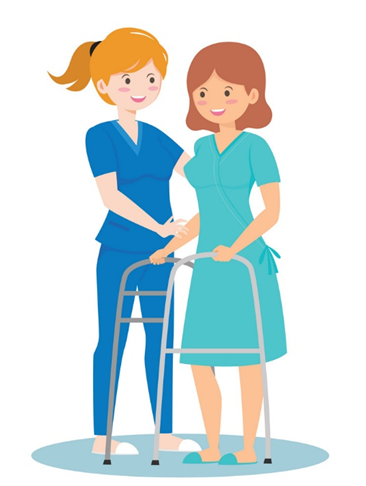 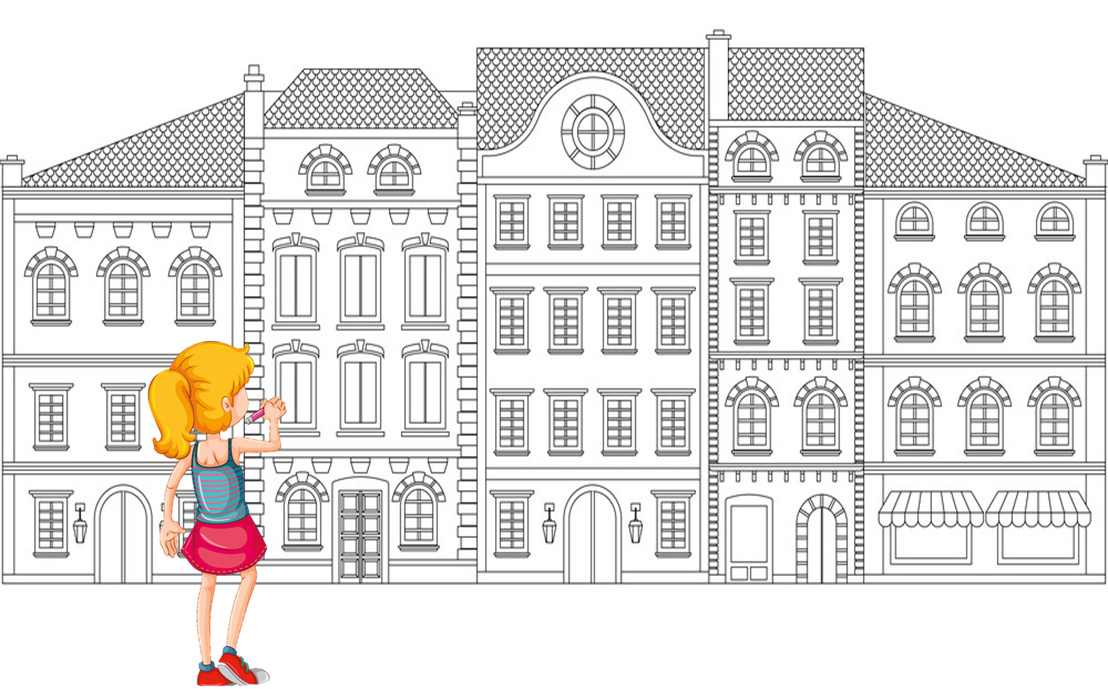 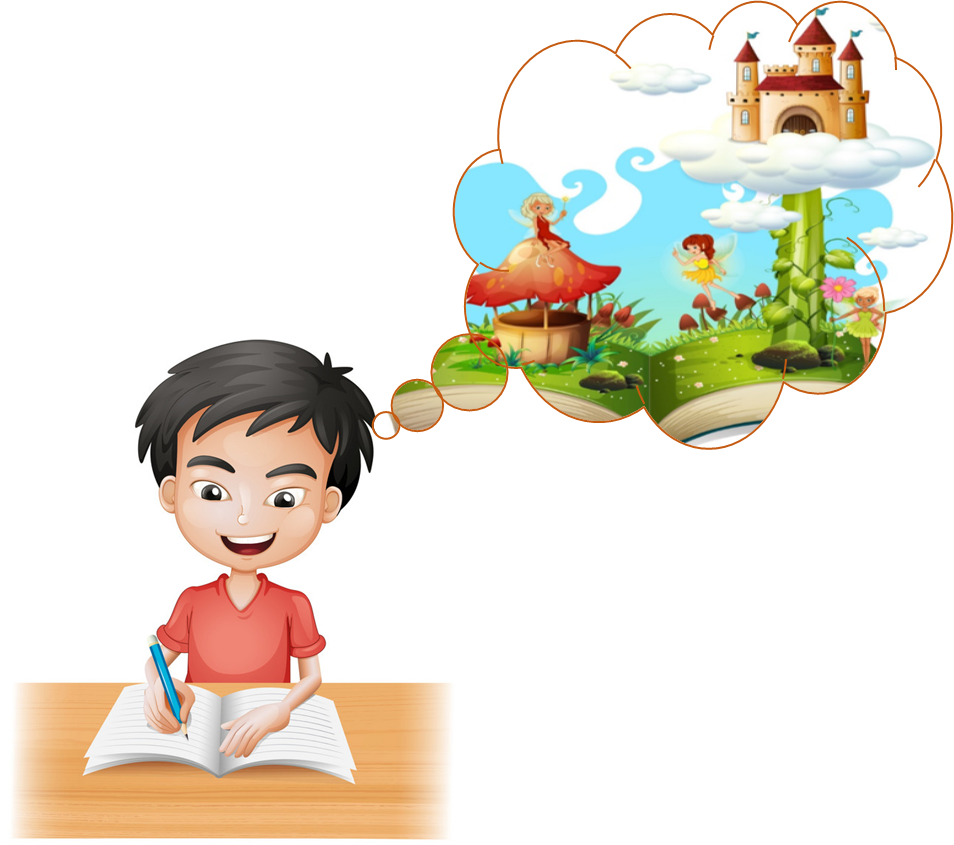 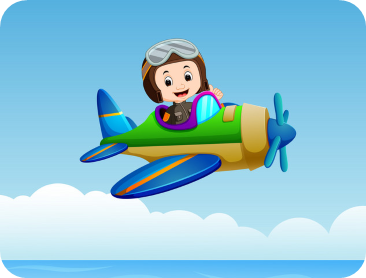 look after patients
design buildings
write stories for children
fly a plane
2. Point and say.
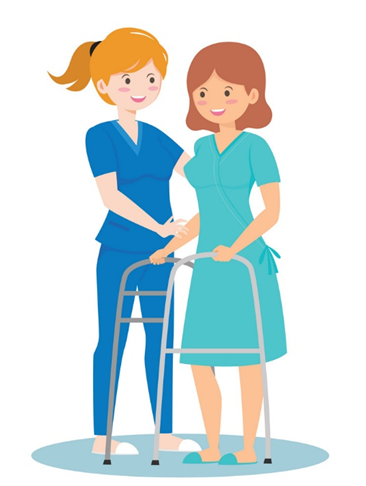 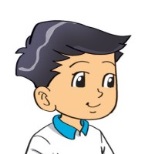 Why would you like to be _________?
a nurse
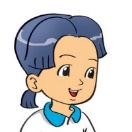 Because I'd like to ________________.
look after patients
A
2. Point and say.
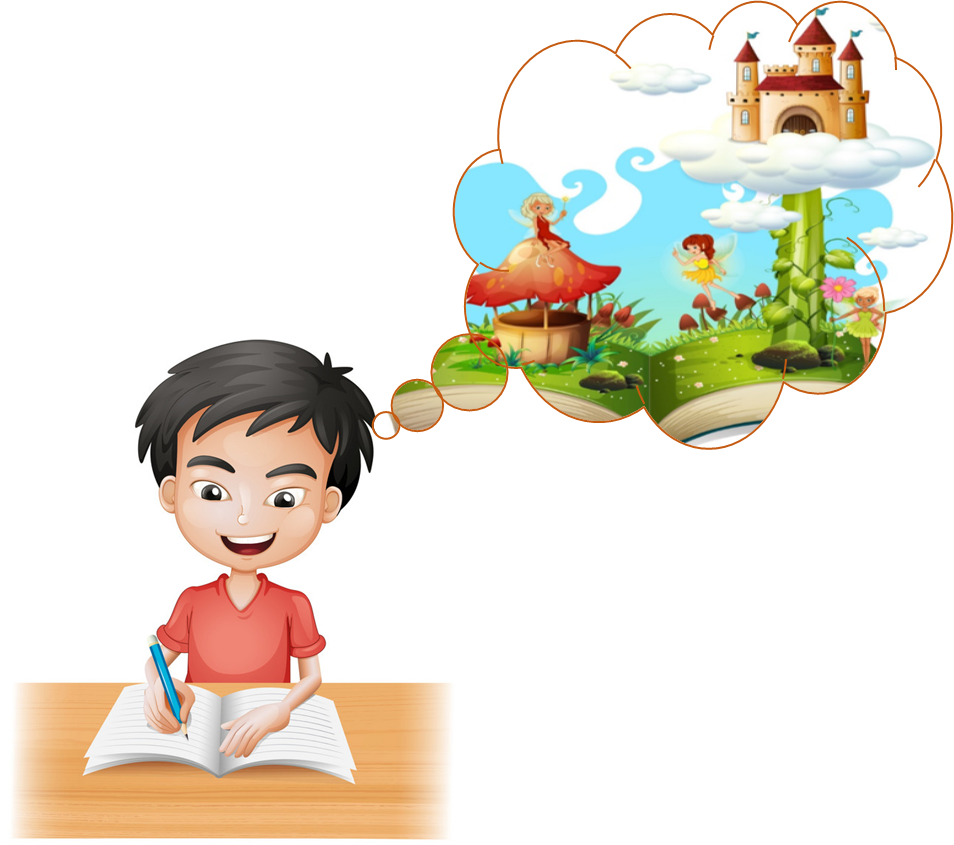 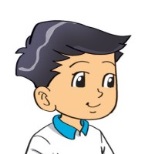 Why would you like to be _________?
a writer
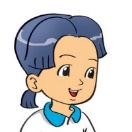 write stories for children
Because I'd like to _____________________.
B
2. Point and say.
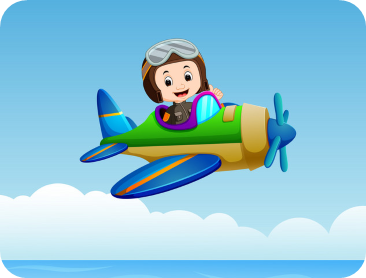 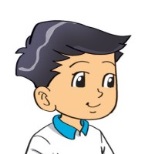 Why would you like to be _________?
a pilot
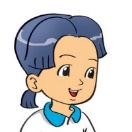 Because I'd like to ________________.
fly a plane
C
2. Point and say.
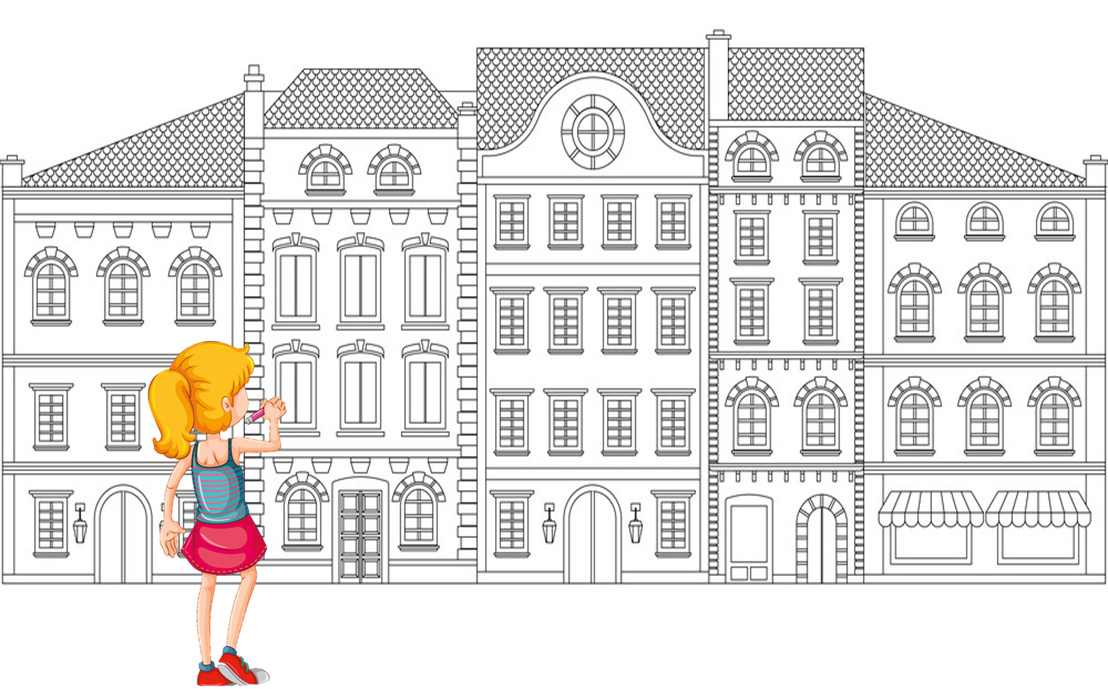 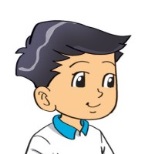 Why would you like to be ___________?
an architect
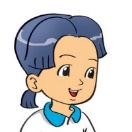 Because I'd like to ________________.
design buildings
D
4.  Listen and circle a, b or c.
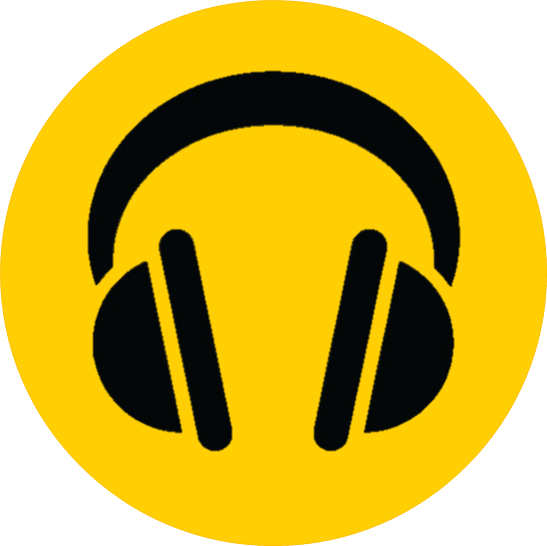 1. Trung would like to be ___________.
  a.  an engineer 	b.  an artist 	c.  an architect 
2.  Mai would like to be ___________.
  a.  a nurse 		 b.  a teacher 	c.  a singer
3. Tony would like to ___________.
  a.  drive a car 		b.  fly a plane 	c.  work in a factory
4. Tom would like to ___________.
  a.  grow vegetables 	b.  look after flowers c.  work on a farm
5. Read and complete.
do	 nurse 	 look after 	 write         hospital
A: What would you like to be in the future?
B: I'd like to be a (1)  __________.
A: Why?
B: Because I'd like to (2) __________ patients.
A: Where would you like to work?
B: In a (3)  __________  in the countryside.
A: What would you like to (4)  _____  in your free time?
B: I'd like to (5)  __________  comic stories.
nurse
look after
hospital
do
write